Health and psych Services
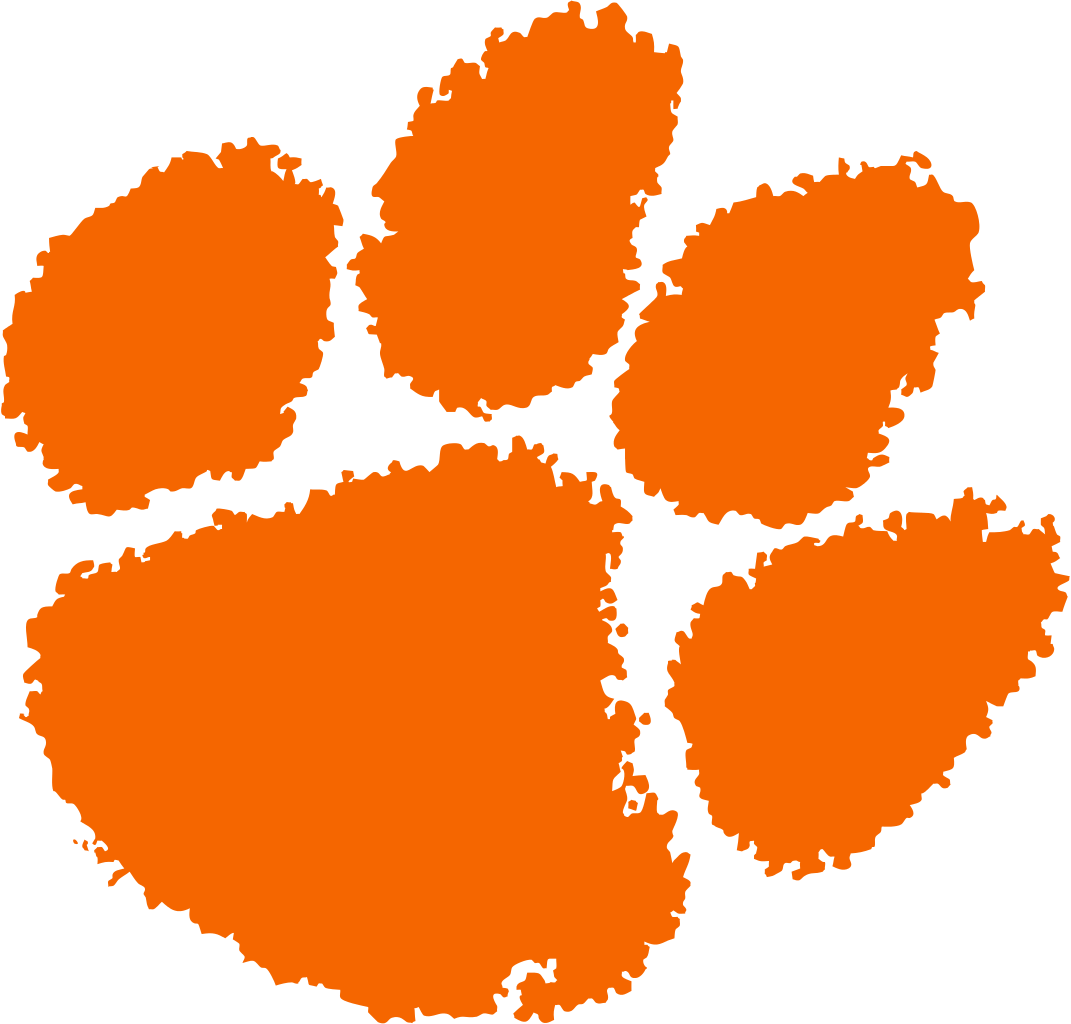 Kelly Murguia, RN, MSN, NP
health services coordinator, college nurse
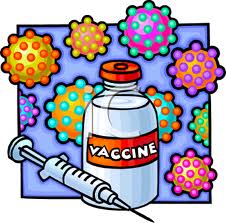 Immunizations
TB skin Test
Given from 8:30-4pm on Monday, Tuesday, Wednesday, and Friday
Flu vaccines
Given daily during flu season (Sept-March)
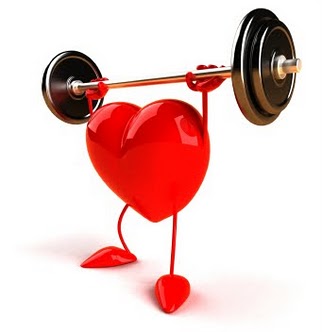 Health maintenance
Blood pressure screening
Diabetes screening
iron screening
Vision screening
Body mass index (Height/weight) screening
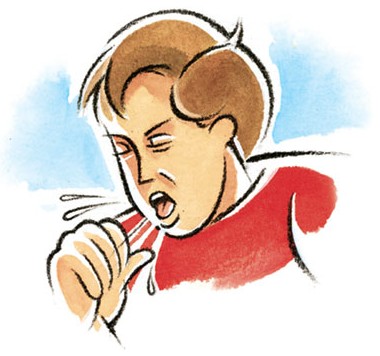 Acute illness
Diagnosis and treatment of acute illness
Upper respiratory infection
Urinary tract infection			
throat infection
ear infection
skin infection
Family Planning
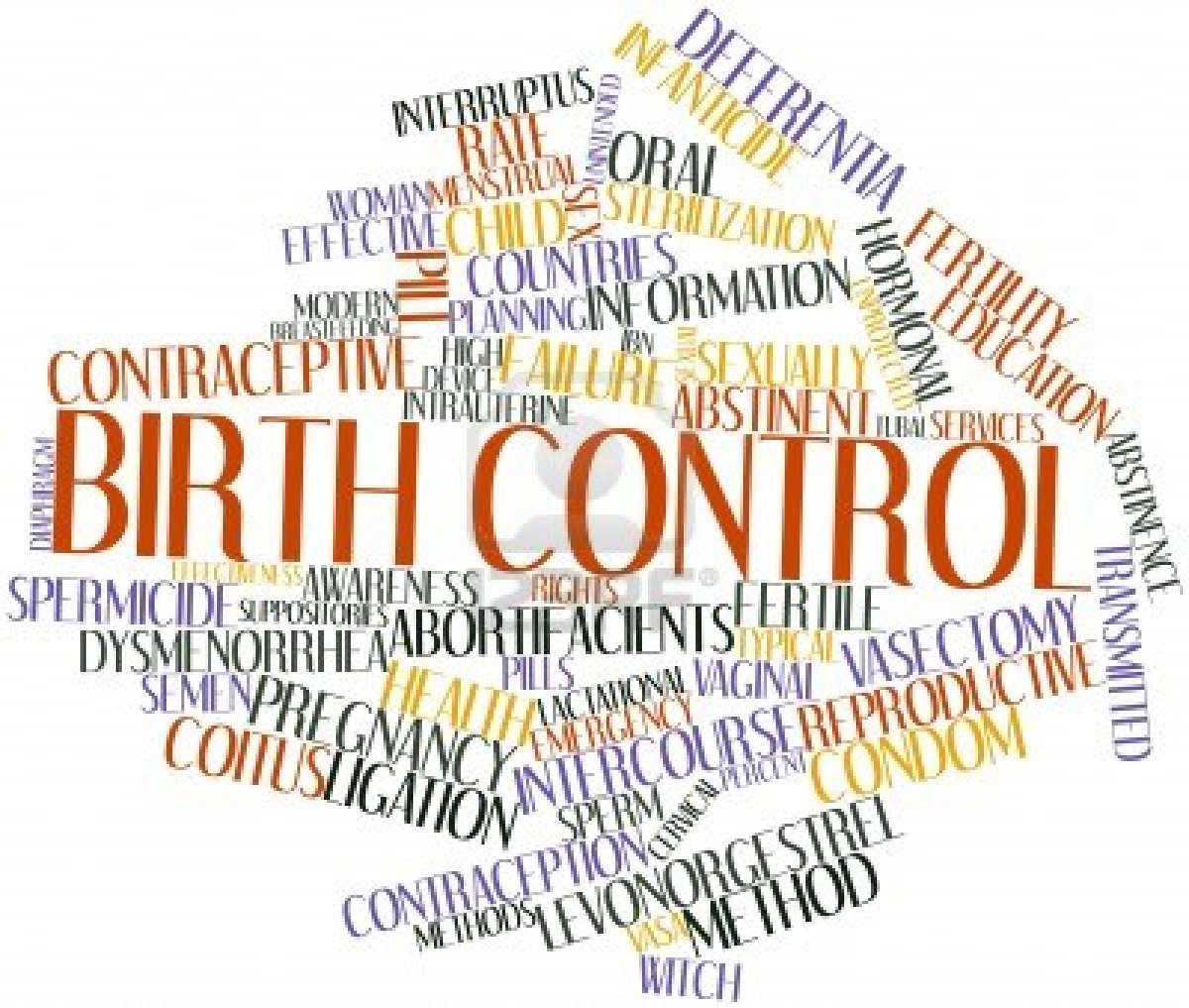 Pregnancy tests
Birth control counseling
Std prevention and counseling
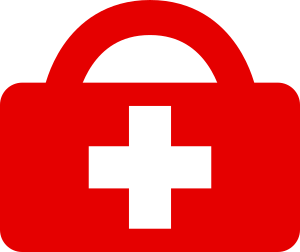 First aid
Wound care
Suture removal
referral to specialty services
Accident insurance for injuries occurring at on-campus activities
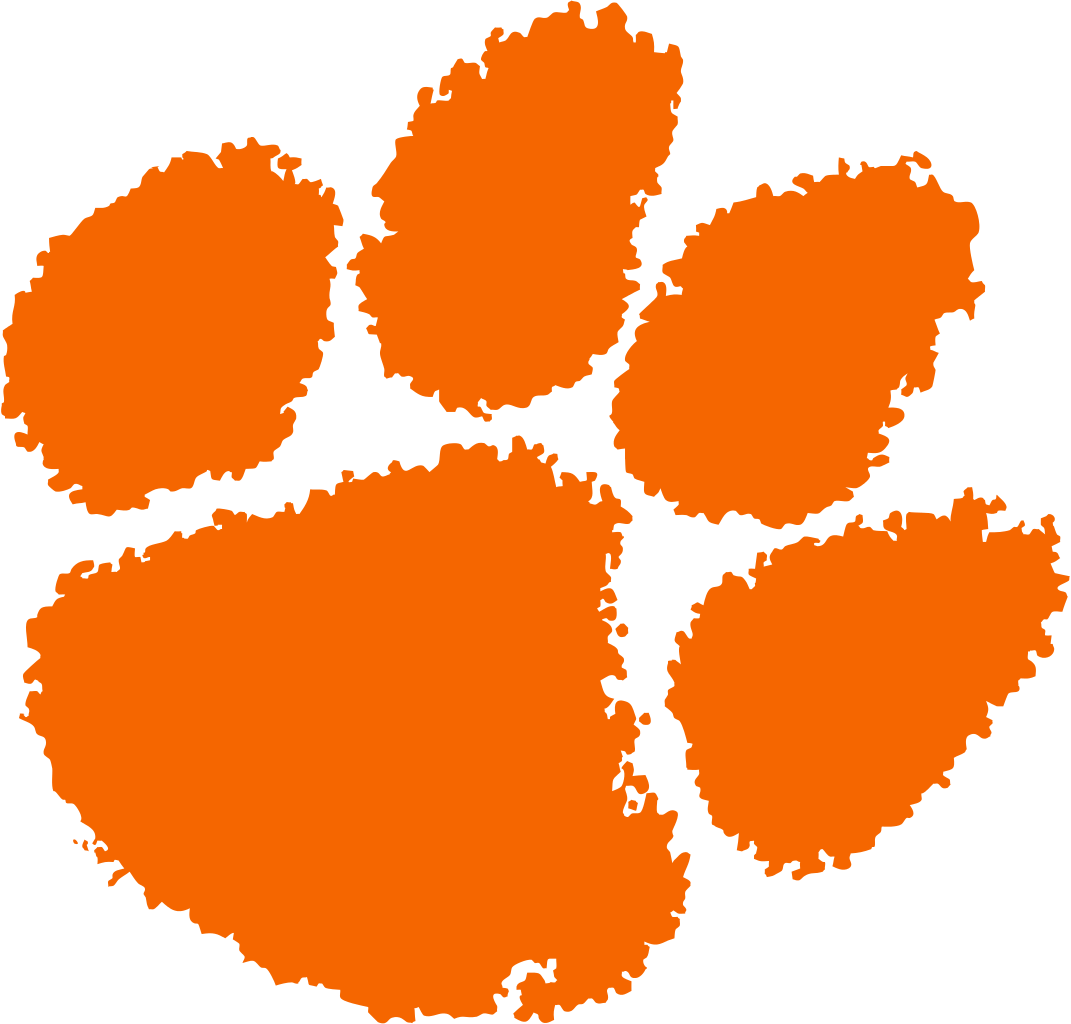 Health Office Hours
Open Monday-Friday 8-5pm
Nurse hours 8:30-4pm
Closed for lunch from 12-1pm
Call the health office for an appointment:  638-0328 or ext. 3625
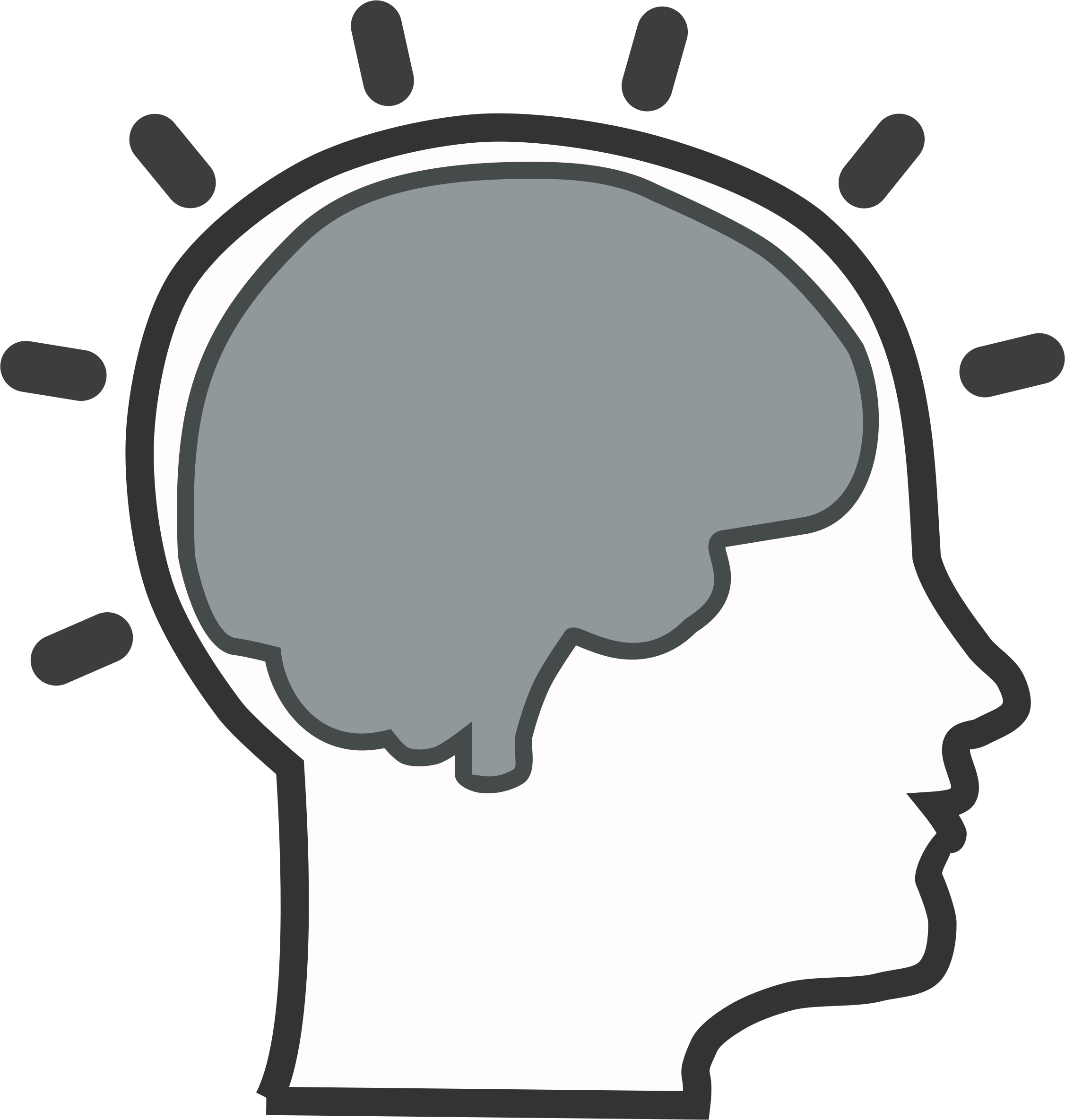 Psychological services
Psych Coordinator:  Dr. Guadalupe Vasquez
Psychologist:  Dr. Megan Turner
Available by appointment on Mondays and Fridays 8-5pm, and Thursdays 1-5pm
Closed for lunch from 12-1pm
Psych Interns: 
Available by appointment on Tuesdays and Wednesdays 8-5pm
Closed for lunch from 12-1pm
Psychological services
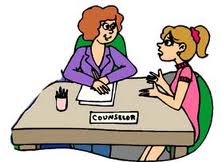 Offers 4-6 free counseling sessions for students
Offers 2-4 free counseling sessions for returning students
Individual services
Outreach events
Classroom presentations
Therapy topics
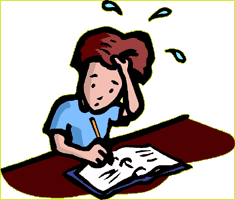 Stress management
Relationship/family concerns
Self esteem
Personal growth
Crisis resolution
Transition to college life
Active minds club
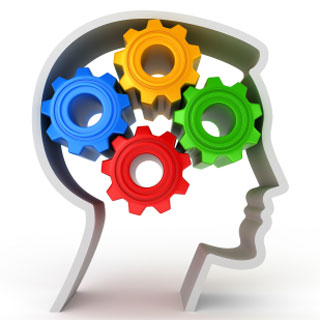 Student run club-- meets weekly
Aims to reduce stigma around mental health for students
Provides information to students about mental health services
Starts conversations around campus
Active participants in on-campus activities
Meetings:  Tuesdays 11am @ Student center, room 104